Методы анализа программного обеспечения без использования исходного кода
Особенности современного ПО
Сложная модульная структура
Технологическое разнообразие
Native и Managed модули
Mixed code
Внедрение Managed кода в современные ОС
Microsoft Windows:
.NET Framework
Java
Linux
Java
Mono
Мобильные платформы
Java
.NET Framework
Mono
Важность анализа ПО без исходного кода
Доступ к исходным кодам часто ограничен
Влияние настроек и особенностей компилятора на фактически исполняемый на процессоре код
Средства реверс-инжиниринга
Hex Rays IDA Pro (Managed и Native)
Red Gate .NET Reflector (Managed)
JetBrains dotPeek (Managed)
WinDBG
Многое другое
Современные подходы к анализу ПО
Метод белого ящика
Метод черного ящика
Метод серого ящика
Классический подход к анализу ПО методом серого ящика. Дизассемблеры.
Дизассемблеры
Hex Rays IDA Pro – Managed и Native код
dumpbin (Microsoft Windows SDK) – Native код
Ildasm – Native код
Другие
Классический подход к анализу ПО методом серого ящика. Декомпиляторы.
Декомпиляторы
Red Gate .NET Reflector – Managed код
JetBrains dotPeek – Managed код
Другие

Полная декомпиляция Native кода в высокоуровневый программный код на данный момент не реализована. Имеются лишь механизмы частичного восстановления структуры алгоритмов.
Классический подход к анализу ПО методом серого ящика. Отладчики.
WinDBG – Managed и Native
OllyDBG - Native
Другие

WinDBG с применением расширения SOS. Отладка производится в режиме ассемблера.
.NET Reflector предоставляет возможность отладки в Visual Studio.
Классический подход к анализу ПО методом серого ящика. Средства мониторинга.
SusinternalsSuite
Procexp
Procmon
Portmon
Другие
Пример дизассемблированного Native кода
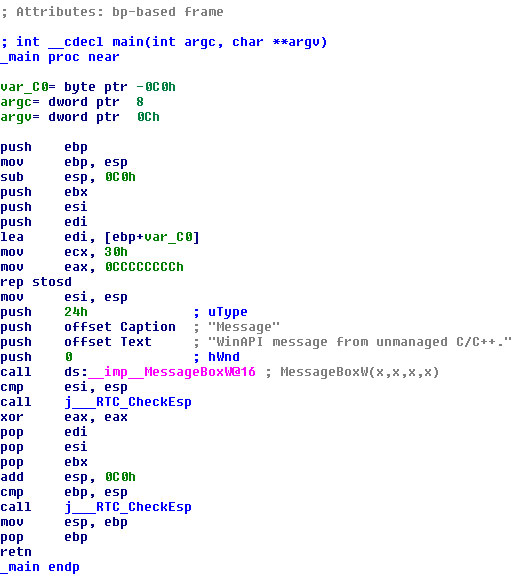 Пример дизассемблированного Manged кода
Пример декомпилированного Managed кода
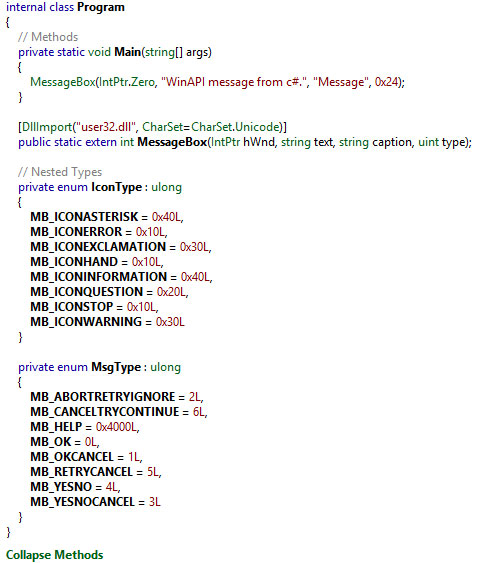 Сравнение
Дизассемблированные листинги в общем случае менее удобны для анализа
Дизассемблированные листинги дают большую полноту понимания процесса выполнения ПО
Mixed код! Дизассемблирование.
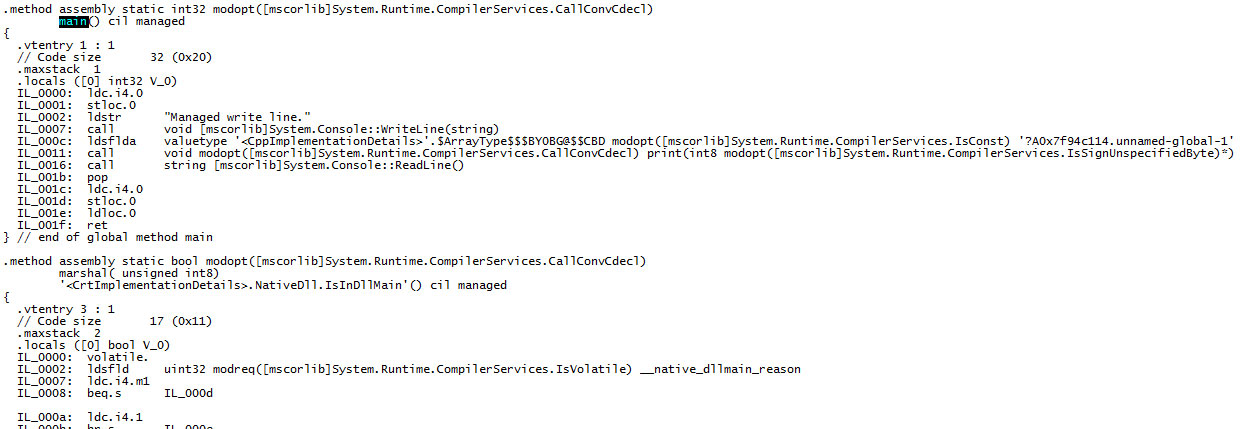 Современное ПО
Native модули
Managed модули
Mixed код
Некоторые особенности Managed кода
Генерируемый JIT-компилятором код так же является динамически создаваемым объектом и располагается в куче.
Страницы памяти Managed кучи имеют RWX атрибуты
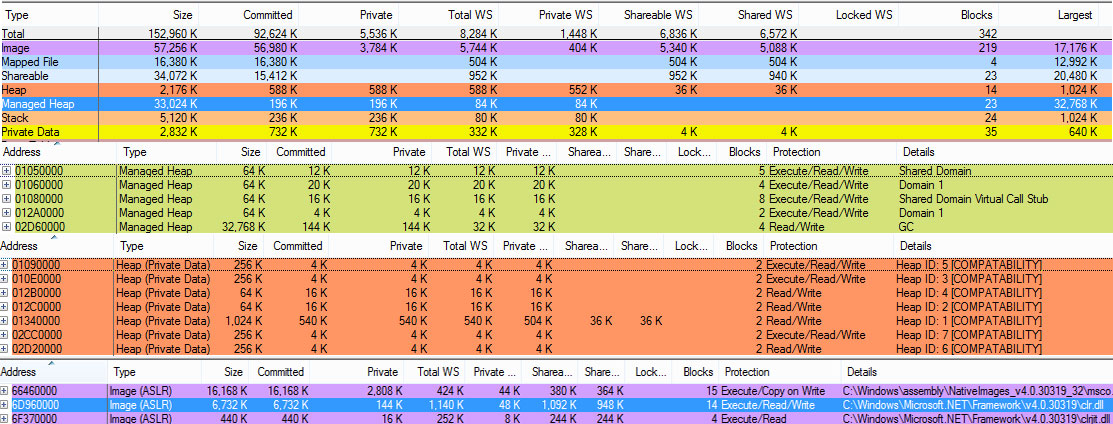 В режиме Run-Time код и данные могут размещаться по адресам, выбранным JIT компилятором
Код CIL функции можно обнаружить по базовому адресу загрузки модуля + смещение функции
IL код функции main в Ida Pro (сверху) и снятый с дампа в WinDBG (внизу)
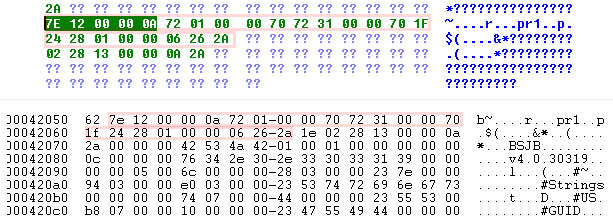 Заключение
Современное ПО:
Native код
Managed код
Mixed код (компилятор Microsoft Visual C++)
#include <mscorlib.dll>
#pragma managed
#pragma unmanaged
Заключение
JIT компилятор выбирает адреса размещения компилированных функций самостоятельно
Управляемая куча имеет атрибуты RWX
IL код модуля можно найти по базовому адресу загрузки + смещение функции
Заключение
Различия в интерпретации результатов работы дизассемблеров и декомпиляторов
Смешивание Native и Managed модулей в рамках даже одного проекта
Mixed код в некоторых модулях
Важно развитие средств анализа программного обеспечения, способных обрабатывать не только Native или Managed, но и Mixed сборки. Результаты интерпретации должны иметь гомогенную структуру.
Благодарю за внимание!